Unit 22
Will and shall
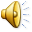 + فاعل   will , shall   + فعل  ساده 
   I   will  go 
   she , he , it   will go .
   we , you , they   will go .
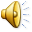 مخفف ها
I  will ….  I’ll 
She , he ,  …..   She’ll , he’ll 
We will …. We’ll
……………………
و غیره
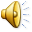 منفی و سوالی کردن
will not  = won’t
  I will not  = I won’t
  I won’t go out.
  she won’t go out.
  will you go out ?
  will they go out ?
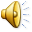 و موارد کاربردshall  I  , shall we
Shall  I 
 به صورت سوالی  در جمله برای پیشنهاد و تعارف  به  کار میرود. 
Shall I make you a cup of coffee ?
 shall I come with you ?
Shall we 
Shall we go to a restaurant ?
Shall we see a film tonight ?
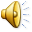 موارد کاربرد will
برای صحبت در مورد حقایق اینده                     
My father will be 50 years tomorrow.
2 . از   I ‘ll         زمانی  استفاده میکنیم که کاری را در لحظه انجام دهیم. 
  a.  Some body is knocking the door.
   b.  I’ll open it .  
……………………..
The phone is ringing.
I’ll answer it. 
……………………………………..
 3. برای تعارف کردن                      
I’ll make you a cup of tea.
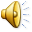 تمرینات مهم
Practices A , B , C
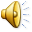